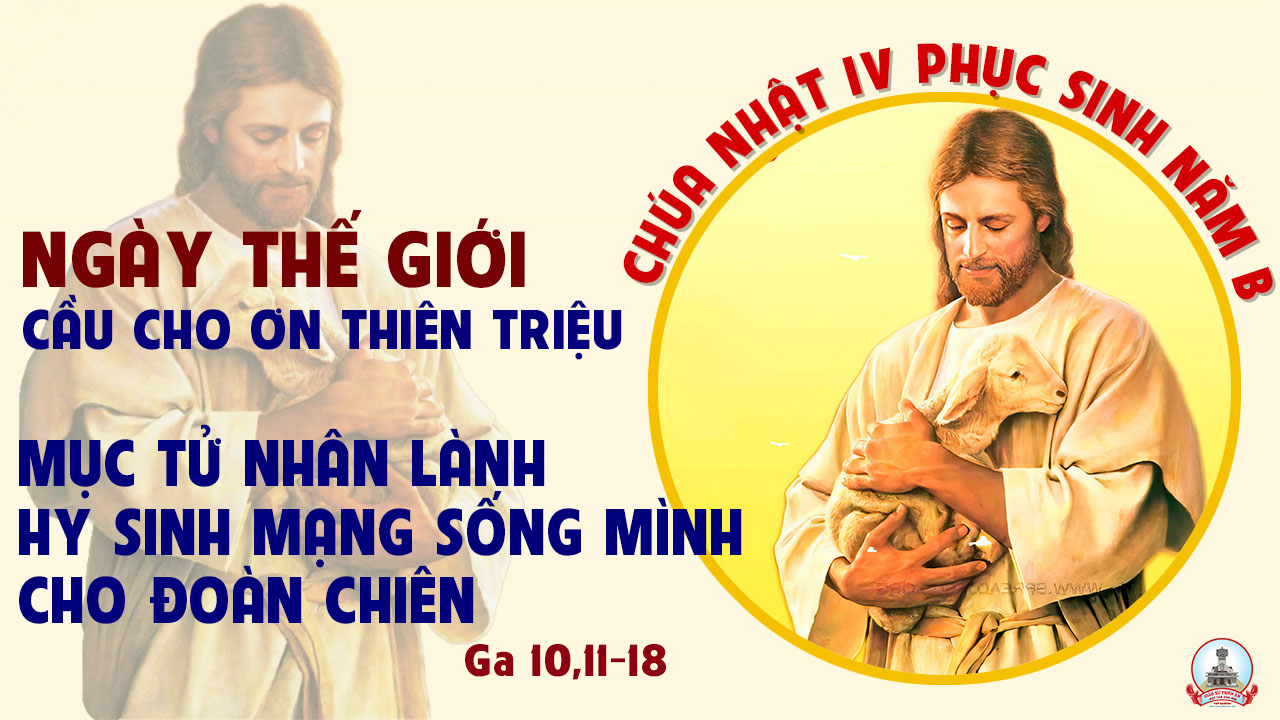 Tập Hát Cộng Đoàn
Đk: Tảng đá thợ xây nhà loại ra, lại trở nên tảng đá góc tường.
Alleluia-Alleluia:
Chúa nói: Tôi là mục tử tốt lành, Tôi biết các chiên Tôi và các chiên Tôi biết Tôi.
Alleluia…
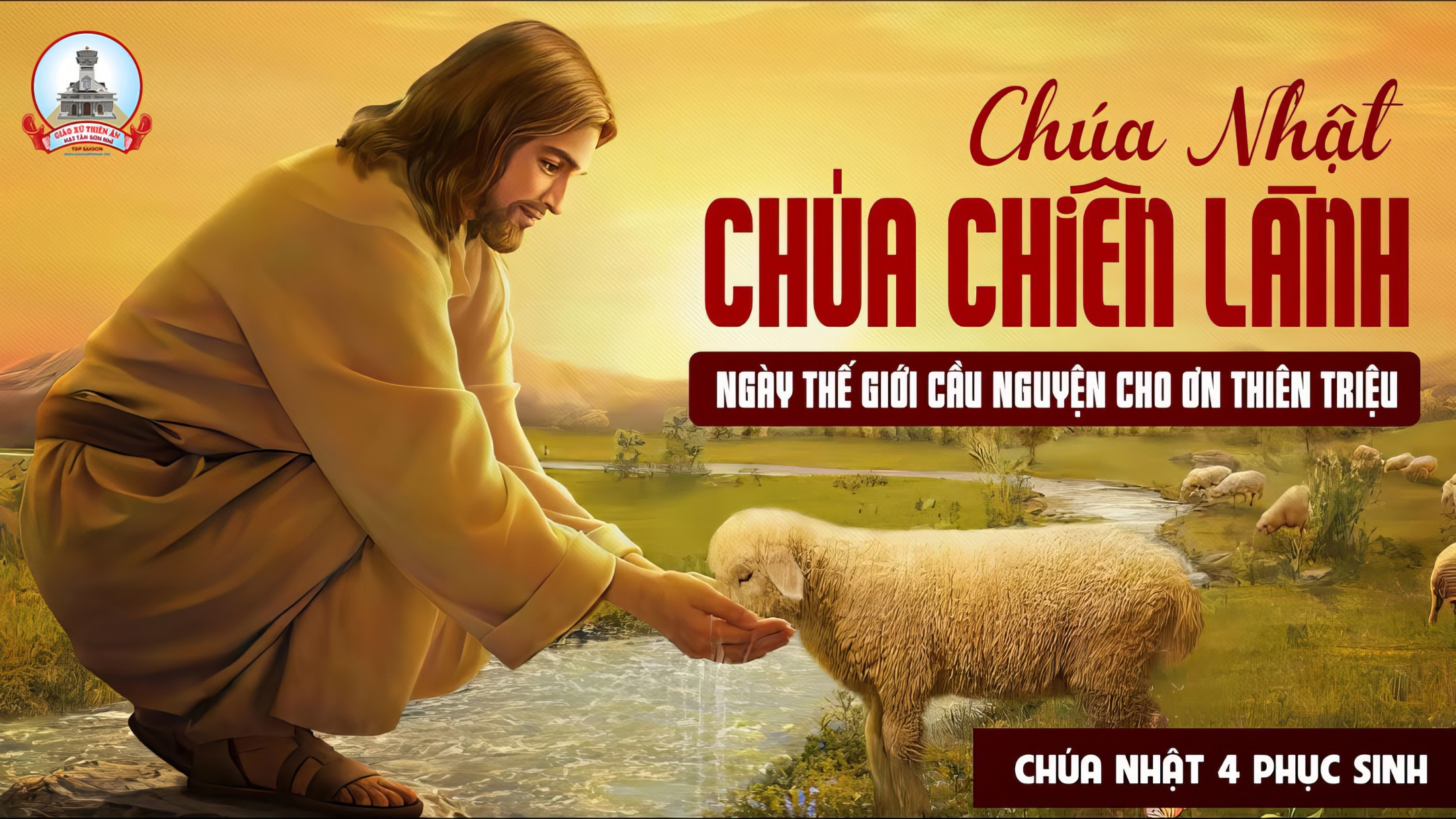 Ca nhập lễ 
CHÚA LÀ MỤC TỬNguyễn Duy Vi
Tk1: Chúa là Mục Tử, Người dẫn lối chỉ đường cho con đi. Đi trong tay Chúa nào con thiếu chi con sợ chi? Cỏ tươi rợn đồng xanh con no thỏa không bao giờ thiếu nữa. Suối nước trường sinh con nghỉ uống no đầy.
Đk: Chúa Chiên nhân từ, Người dẫn con tới đồng nội. Này suối nước mát bóng, con tới uống thảnh thơi. Chúa ơi sướng vui trong tay Chúa, Người dẫn con đi. Đi giữa suối mát, cỏ xanh con thiếu gì.
Tk2: Chúa là Mục Tử, Người dẫn dắt con lần theo lối chính. Cho con đi tới vì Danh Chúa con không lạc vương. Tối tăm con sợ chi vì có Chúa với  con cùng tiến bước. Cánh tay Người đưa gậy Người dẫn yên lòng.
Đk: Chúa Chiên nhân từ, Người dẫn con tới đồng nội. Này suối nước mát bóng, con tới uống thảnh thơi. Chúa ơi sướng vui trong tay Chúa, Người dẫn con đi. Đi giữa suối mát, cỏ xanh con thiếu gì.
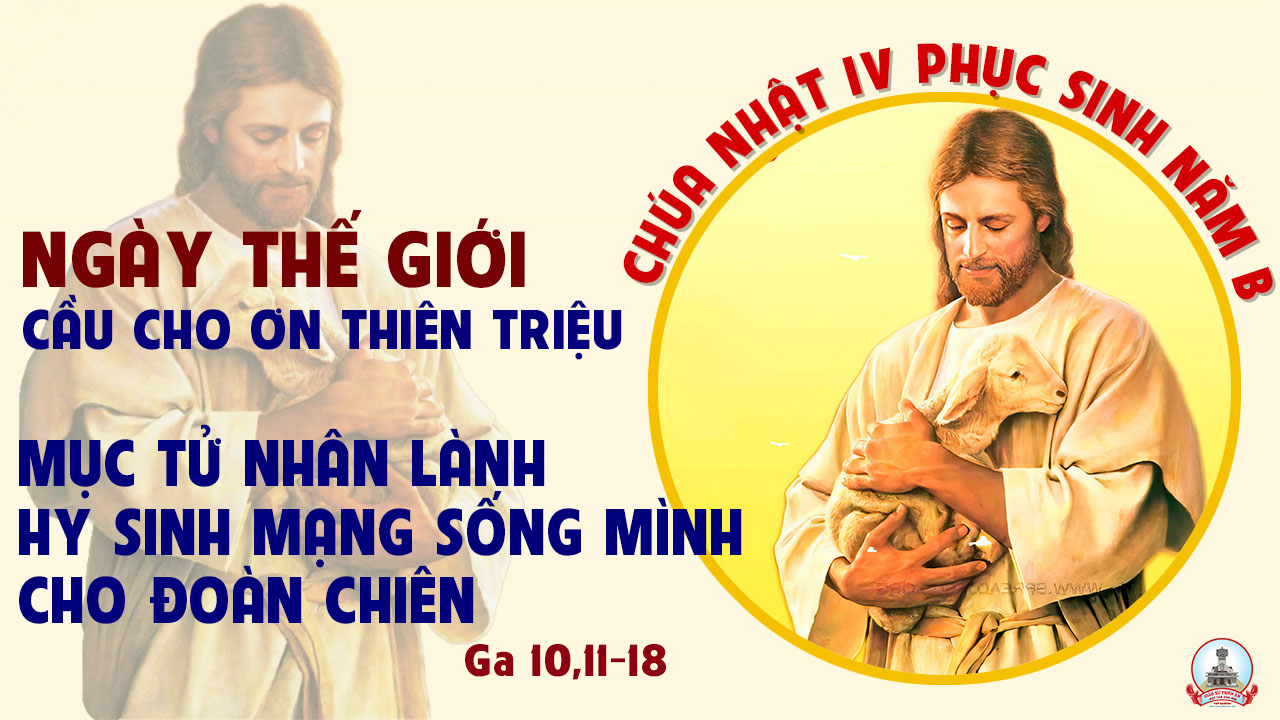 KINH VINH DANH
Ca Lên Đi 2
Chủ tế: Vinh danh Thiên Chúa trên các tầng trời. Và bình an dưới thế, bình an dưới thế cho người thiện tâm.
Chúng con ca ngợi Chúa. Chúng con chúc tụng Chúa. Chúng con thờ lạy Chúa. Chúng con tôn vinh Chúa. Chúng con cảm tạ Chúa vì vinh quang cao cả Chúa.
Lạy Chúa là Thiên Chúa, là Vua trên trời, là Chúa Cha toàn năng. Lạy Con Một Thiên Chúa, Chúa Giê-su Ki-tô.
Lạy Chúa là Thiên Chúa, là Chiên Thiên Chúa, là Con Đức Chúa Cha. Chúa xoá tội trần gian, xin thương, xin thương, xin thương xót chúng con.
Chúa xoá tội trần gian, xin nhận lời chúng con cầu khẩn. Chúa ngự bên hữu Đức Chúa Cha, xin thương, xin thương, xin thương xót chúng con.
Vì lạy Chúa Giê-su Ki-tô, chỉ có Chúa là Đấng Thánh, chỉ có Chúa là Chúa, chỉ có Chúa là Đấng Tối Cao, cùng Đức Chúa Thánh Thần trong vinh quang Đức Chúa Cha. A-men. A-men.
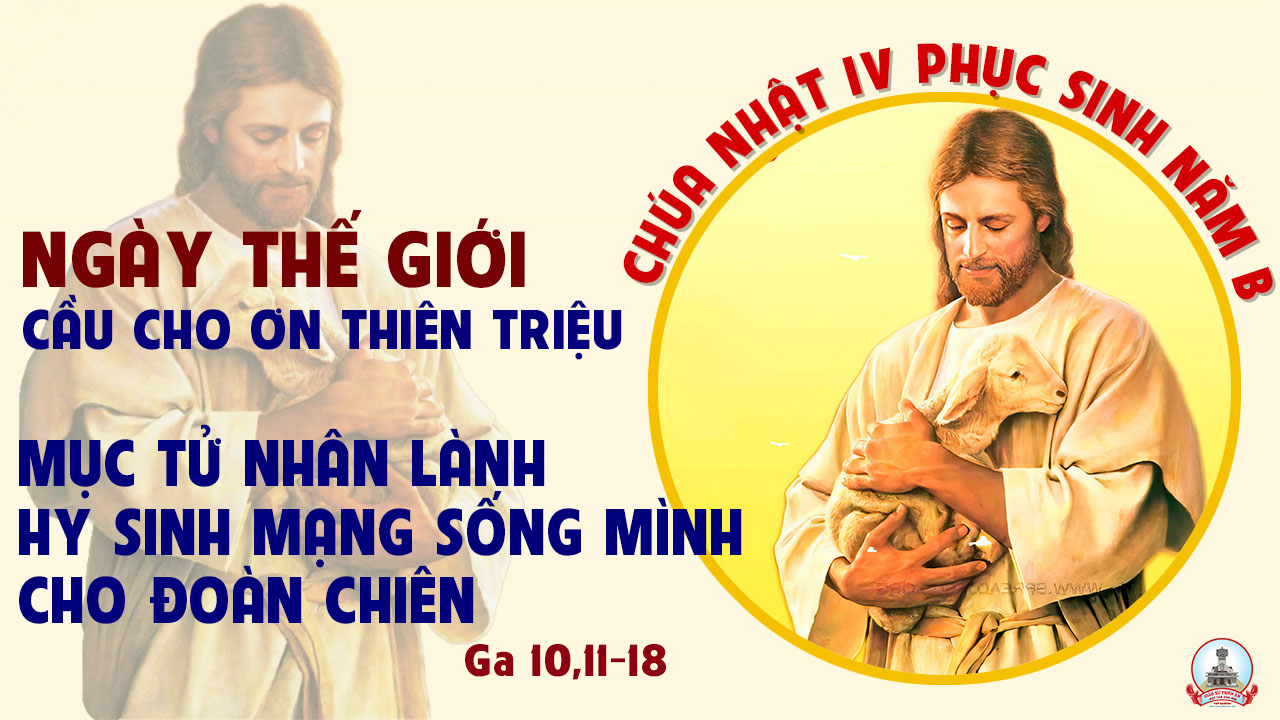 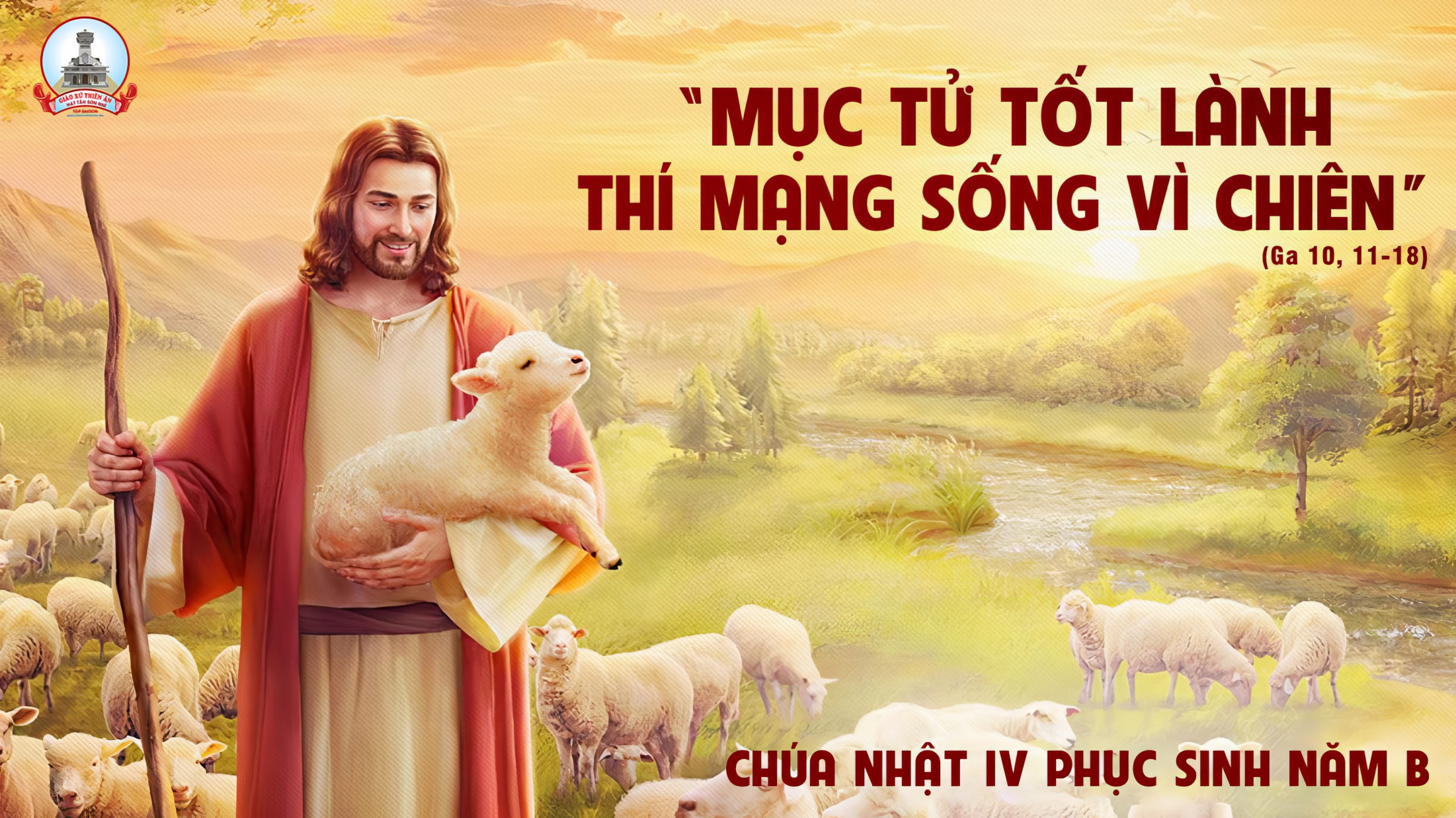 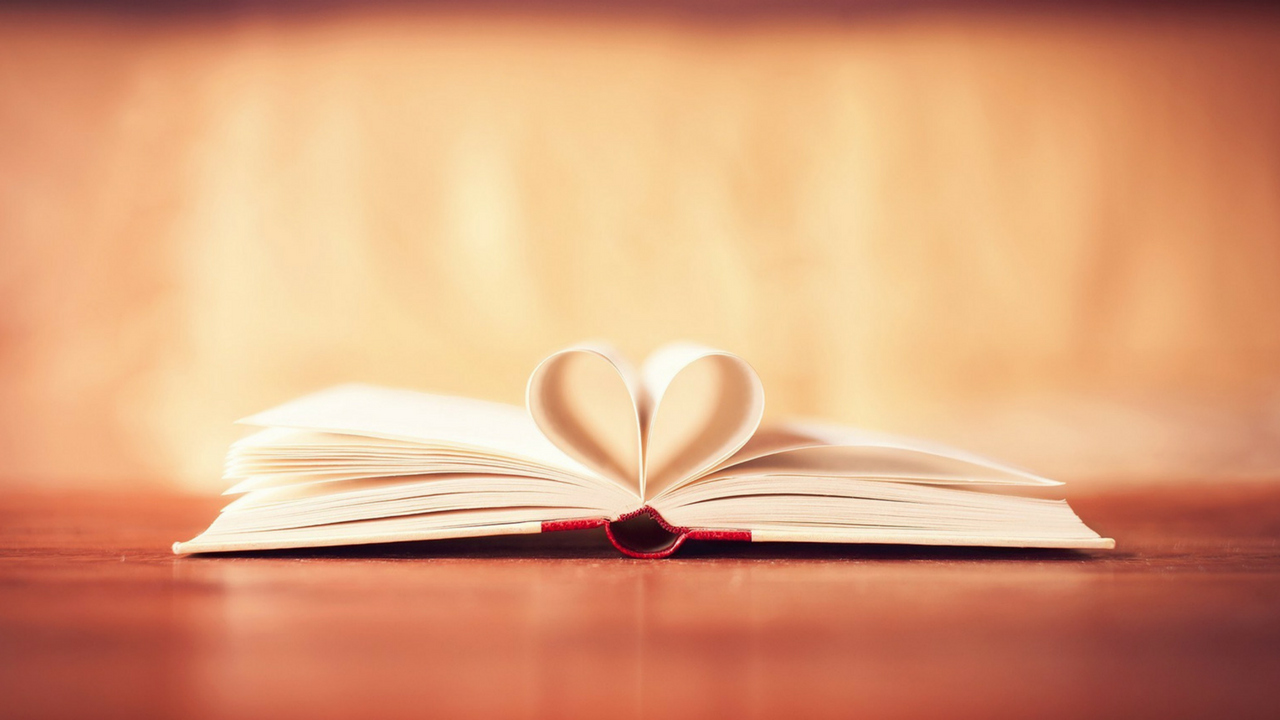 Không có một danh nào khác, để chúng ta phải nhờ vào danh đó mà được cứu độ.
Bài Đọc 1
Bài trích sách công vụ Tông Đồ
THÁNH VỊNH 117CHÚA NHẬT IV PHỤC SINHNĂM BLM KIM LONG03 Câu
Đk: Tảng đá thợ xây nhà loại ra, lại trở nên tảng đá góc tường.
Tk1: Cảm tạ Chúa vì Ngài nhân từ. Ngàn đời Chúa vẫn trọn tình thương. Đến náu nương ở Đức Chúa Trời. Ngàn lần hơn tin cậy phàm nhân. Ai trông tìm đến cậy thế quan quyền, nào bằng kiếm Chúa Trời ẩn thân.
Đk: Tảng đá thợ xây nhà loại ra, lại trở nên tảng đá góc tường.
Tk2: Đó viên đá thợ nề đã loại, lại thành đá góc tường rồi đây. Đó chính công trình Chúa đã làm, kỳ diệu trước mắt mọi phàm nhân. Vâng đây là chính ngày Chúa tạo thành, ngày này hãy hát hò mừng vui.
Đk: Tảng đá thợ xây nhà loại ra, lại trở nên tảng đá góc tường.
Tk3: Kính thân Chúa con luôn kính thờ, mừng Ngài với những lời tạ ơn. Đức Chúa luôn là Chúa con thờ, mừng Ngài tiếng chúc tụng ngợi khen. Mau cảm tạ Chúa vì Chúa nhân từ, ngàn đời Chúa vẫn trọn tình thương.
Đk: Tảng đá thợ xây nhà loại ra, lại trở nên tảng đá góc tường.
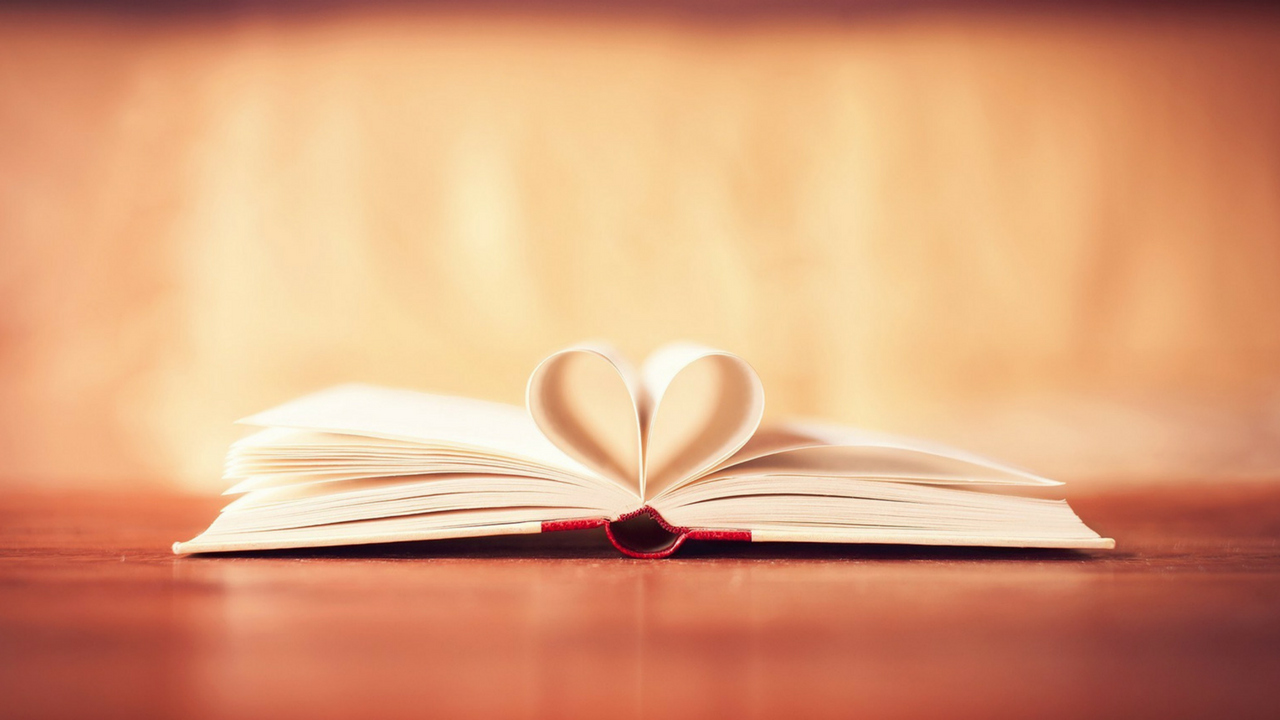 Thiên Chúa thế nào,
chúng ta sẽ thấy Người như vậy.
Bài Đọc 2
Bài trích thư thứ nhất của thánh Gio-an tông đồ.
Alleluia-Alleluia:
Chúa nói: Tôi là mục tử tốt lành, Tôi biết các chiên Tôi và các chiên Tôi biết Tôi.
Alleluia…
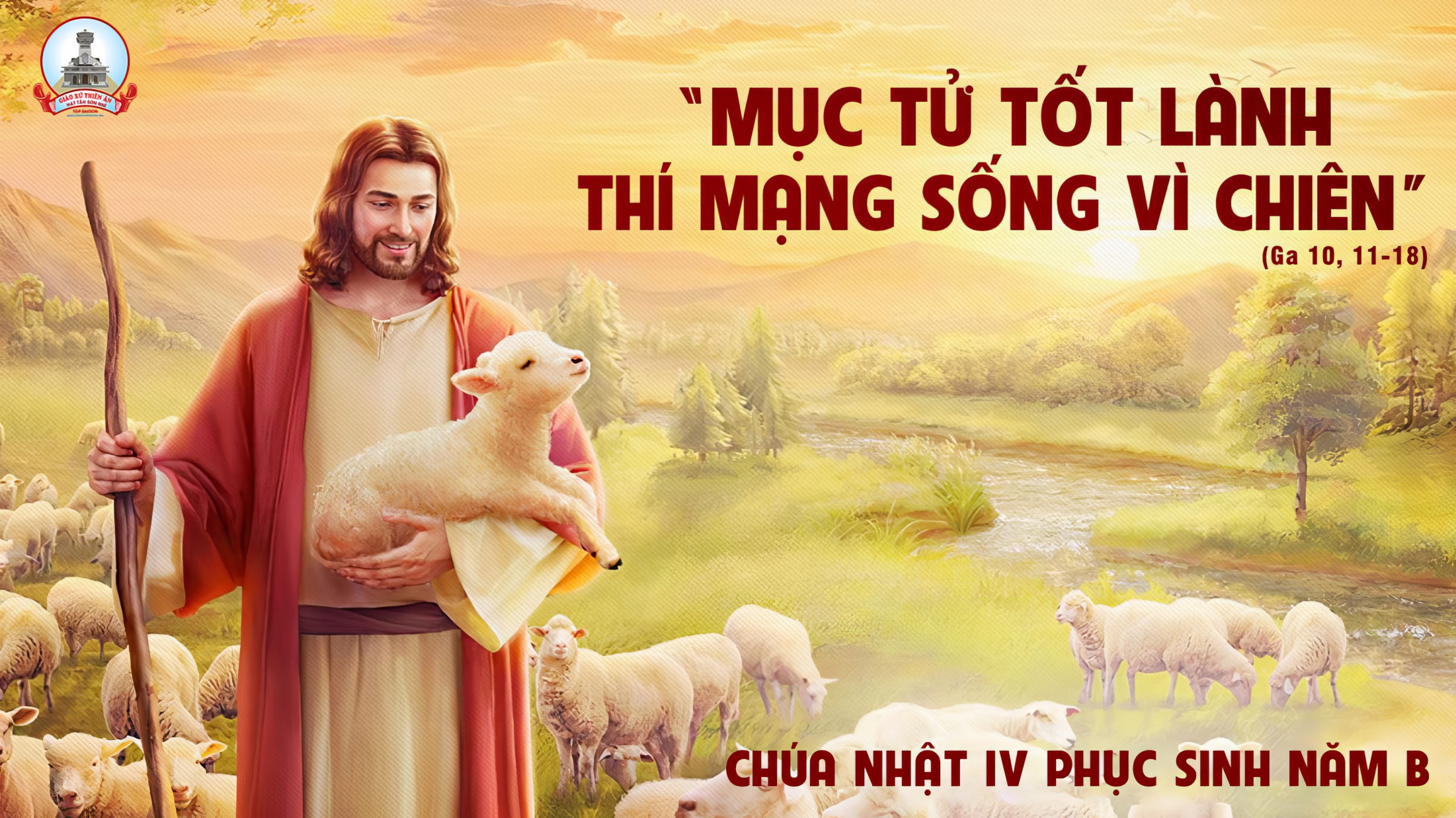 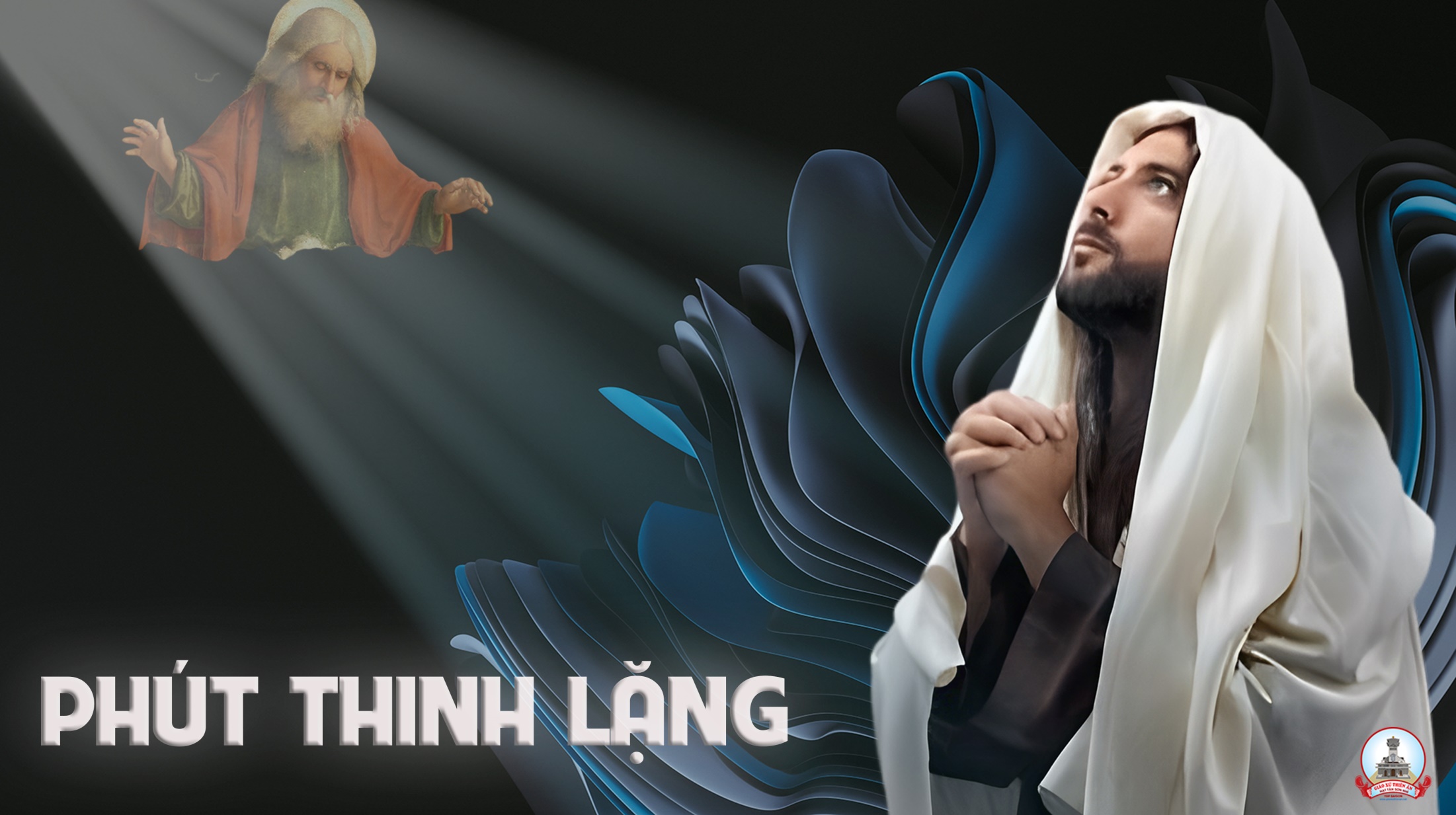 KINH TIN KÍNH
Tôi tin kính một Thiên Chúa là Cha toàn năng, Đấng tạo thành trời đất, muôn vật hữu hình và vô hình.
Tôi tin kính một Chúa Giêsu Kitô, Con Một Thiên Chúa, sinh bởi Đức Chúa Cha từ trước muôn đời.
Người là Thiên Chúa bởi Thiên Chúa, Ánh Sáng bởi Ánh Sáng, Thiên Chúa thật bởi Thiên Chúa thật,
được sinh ra mà không phải được tạo thành, đồng bản thể với Đức Chúa Cha, nhờ Người mà muôn vật được tạo thành.
Vì loài người chúng ta và để cứu độ chúng ta, Người đã từ trời xuống thế.
Bởi phép Đức Chúa Thánh Thần, Người đã nhập thể trong lòng Trinh Nữ Maria, và đã làm người.
Người chịu đóng đinh vào thập giá vì chúng ta, thời quan Phongxiô Philatô. Người chịu khổ hình và mai táng, ngày thứ ba Người sống lại như lời Thánh Kinh.
Người lên trời, ngự bên hữu Đức Chúa Cha, và Người sẽ lại đến trong vinh quang để phán xét kẻ sống và kẻ chết, Nước Người sẽ không bao giờ cùng.
Tôi tin kính Đức Chúa Thánh Thần là Thiên Chúa và là Đấng ban sự sống, Người bởi Đức Chúa Cha và Đức Chúa Con mà ra,
Người được phụng thờ và tôn vinh cùng với Đức Chúa Cha và Đức Chúa Con. Người đã dùng các tiên tri mà phán dạy.
Tôi tin Hội Thánh duy nhất thánh thiện công giáo và tông truyền.
Tôi tuyên xưng có một Phép Rửa để tha tội. Tôi trông đợi kẻ chết sống lại và sự sống đời sau. Amen.
LỜI NGUYỆN TÍN HỮU
Đứng trước một thế giới văn minh, ơn gọi linh mục và tu sĩ nhiều nơi thiếu vắng, chúng ta hãy cầu nguyện thiết tha, xin cho cho nhiều bạn trẻ nam nữ thành tâm thiện chí dâng mình cho Chúa.
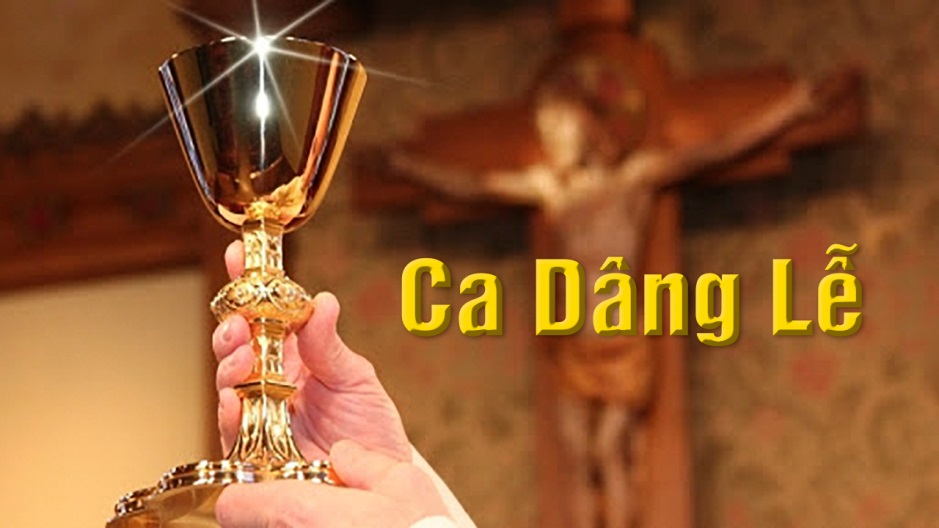 Ca Dâng Lễ 
 TẤM BÁNH ĐỜI CON
Thanh Lâm
Tk1: Con xin làm tấm bánh bẻ ra hiến trao muôn người. Mãi ấp ủ niềm tin chứa chan bao lời ủi an. Con xin làm tấm bánh sẻ chia cho khắp mọi nơi. Cho thế nhân muôn đời được luôn sống vui Tin Mừng.
Đk: Ôi Giê-su trên bàn thờ Thập Giá hiến trao tình yêu. Chiên hy sinh xóa tội đời, Ngài là hy lễ tuyệt vời. Con xin dâng cuộc đời để nên tấm bánh tình yêu. Tấm bánh ngát ân tình bẻ ra hiến trao muôn người.
Tk2: Con xin làm tấm bánh để nên lễ dâng tinh tuyền. Với xác hồn mỏng manh, với cả tâm tình biết ơn. Mong cho toàn nhân thế hiệp thông trong Chúa là Cha. Luôn sống vui trong nguồn tình yêu phúc ân cứu độ.
Đk: Ôi Giê-su trên bàn thờ Thập Giá hiến trao tình yêu. Chiên hy sinh xóa tội đời, Ngài là hy lễ tuyệt vời. Con xin dâng cuộc đời để nên tấm bánh tình yêu. Tấm bánh ngát ân tình bẻ ra hiến trao muôn người.
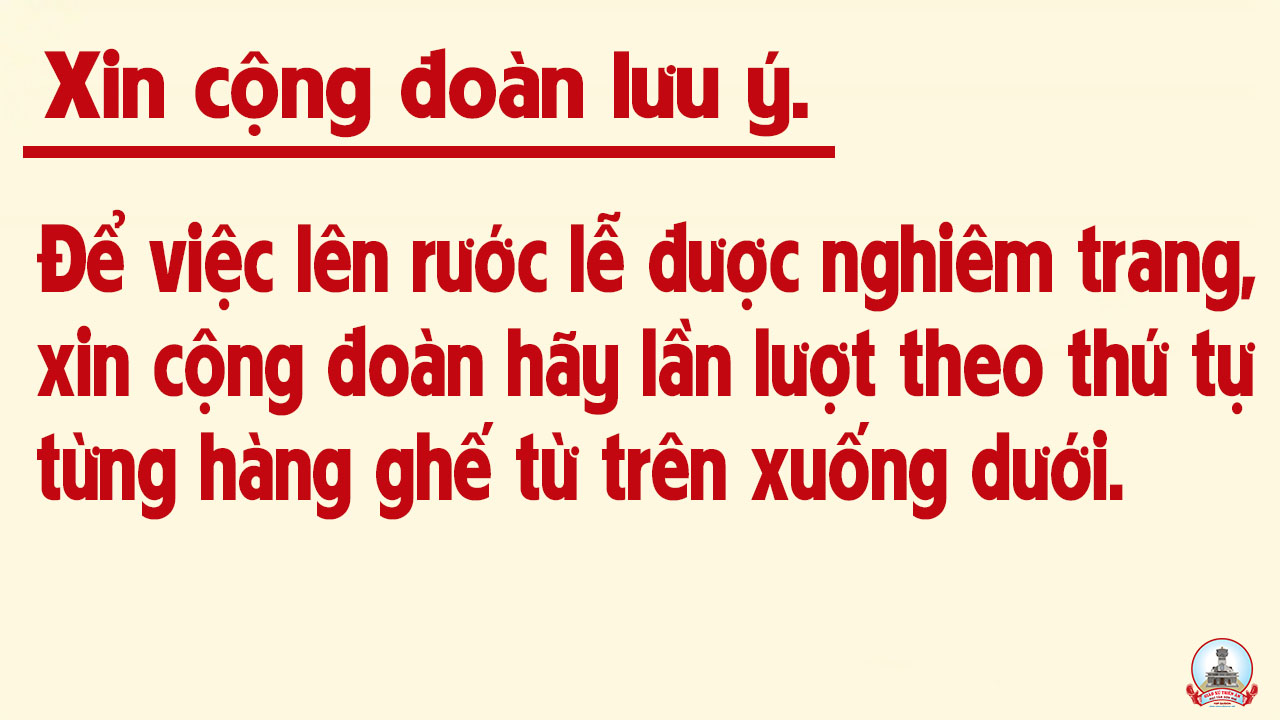 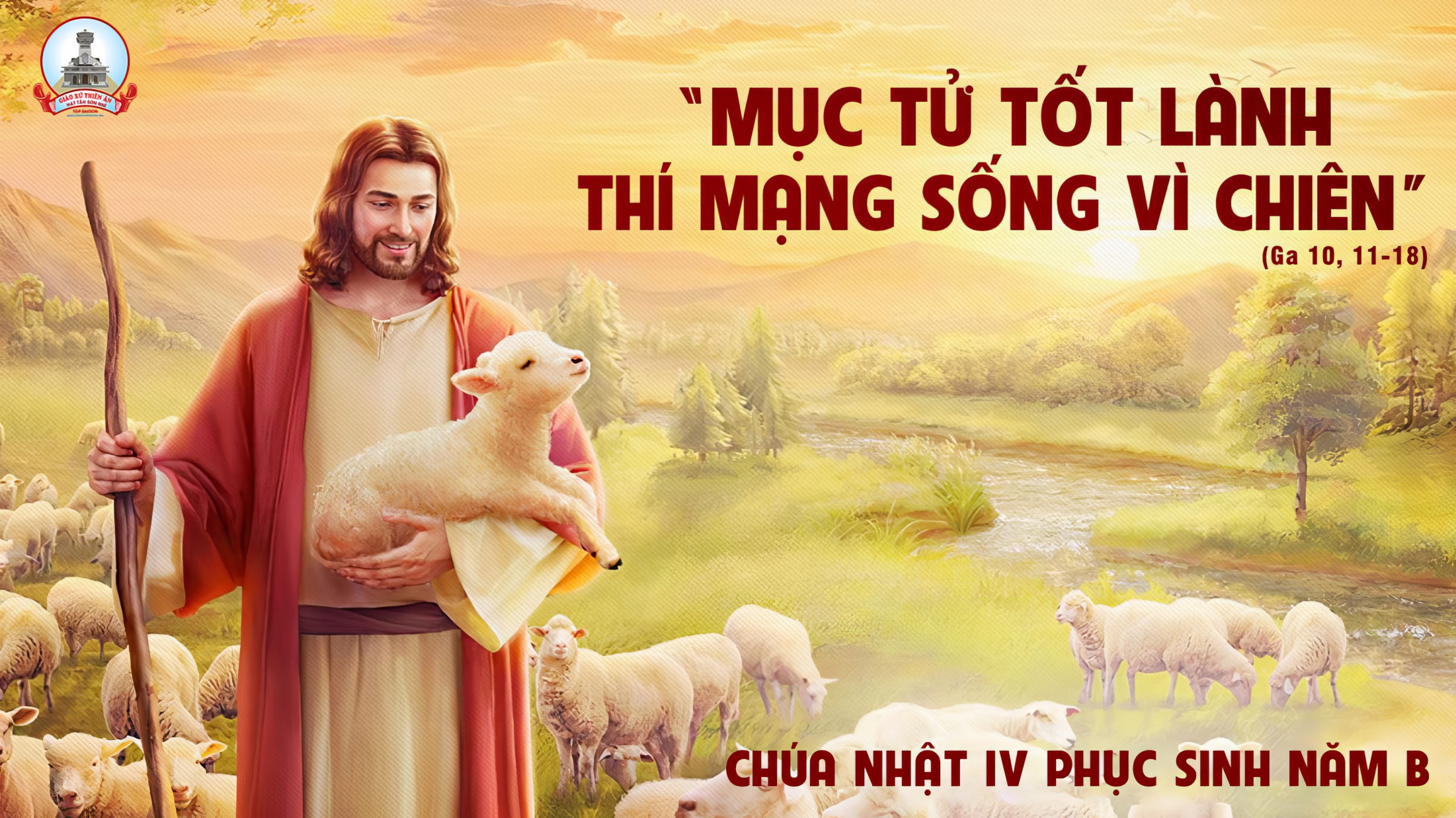 Ca Nguyện Hiệp Lễ 
TIẾNG GỌI VÀ LỜI ĐÁP TRẢDấu Chân
Tk1: Thuở ấy lúc con chưa được sinh ra, Ngài đã gọi tên con và dẫn con theo. Dù cho thân con bất toàn yếu đuối, Ngài hướng dẫn con theo Ngài làm ngôn sứ tình yêu…
… Và chính phút giây thưa lời xin vâng, là lúc trọn đời con tận hiến xác thân. Giờ đây con tim nghẹn ngào hạnh phúc trong chức Linh mục mỗi ngày dâng hy tế tạ ơn.
Đk: Chúa đã kêu gọi, kêu gọi con bước theo chân Ngài. Một lòng không phai, luôn trung kiên vui say đời dâng hiến…
… Nguyện trở nên muối giữa đời và thành chứng tá Nước Trời. Để đáp lại lời, lời của Chúa yêu thương gọi mời.
Tk2: Đời sống hiến dâng đâu chỉ hôm nay mà sẽ còn theo con tận mãi tương lai. Đường đi chông gai phủ đầy giăng lối, tình Chúa cao vời xin Ngài hằng nâng đỡ chở che…
… Để mãi sắt son một lòng kiên trung cùng Chúa nguyện ra đi về khắp muôn phương, thực thi yêu thương công bình bác ái nên giống như Ngài suốt đời vui dâng hiến chẳng ngơi.
Đk: Chúa đã kêu gọi, kêu gọi con bước theo chân Ngài. Một lòng không phai, luôn trung kiên vui say đời dâng hiến…
… Nguyện trở nên muối giữa đời và thành chứng tá Nước Trời. Để đáp lại lời, lời của Chúa yêu thương gọi mời.
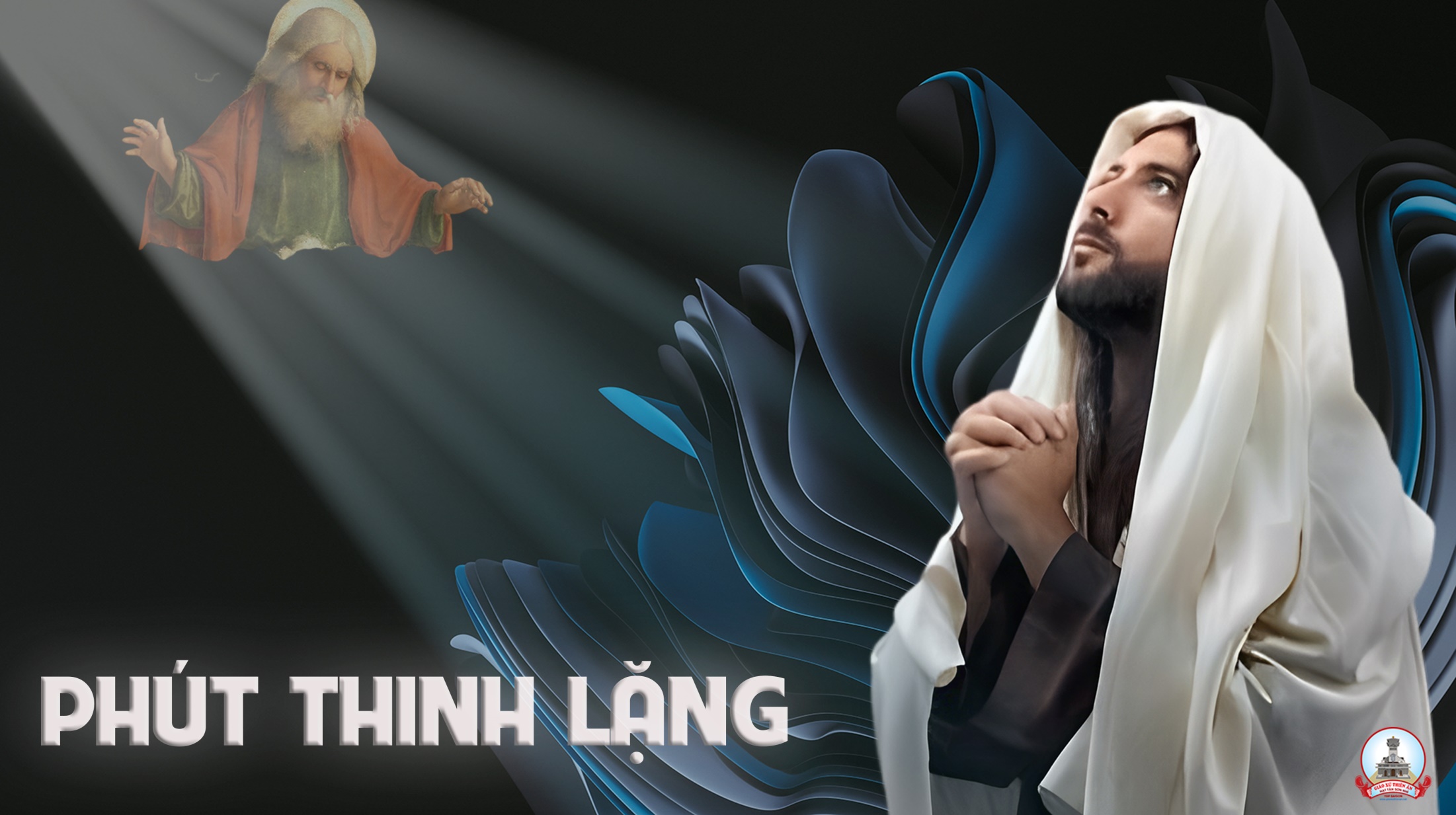 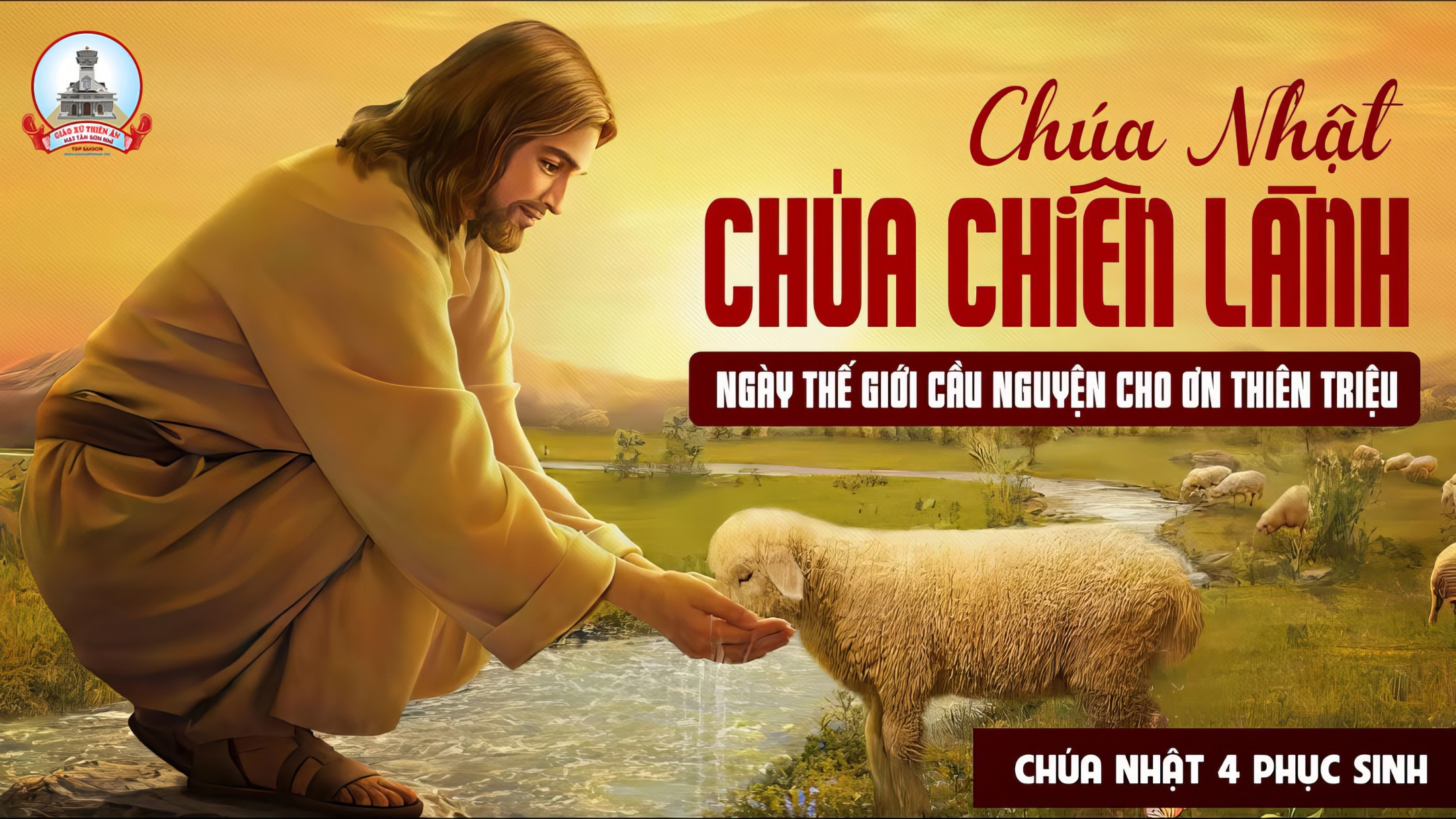 Ca kết lễ
BÀI CA LINH MỤC
Duy Tân – Ân Đức
Đk: Lạy Chúa Giê-su, linh mục tối cao, linh mục đời đời, linh mục duy nhất. Chúa đã hiến tế trên bàn thờ Thập Giá, Chúa Đấng Trung Gian giữa trời với đất, để tôn thờ Cha, để cứu độ trần gian.
Tk1: Chúa muốn dùng con là linh mục của Chúa. Chúa muốn chọn con Chúa muốn dùng con làm khí cụ của Chúa. Làm sức sống vô biên, làm chứng tá trung kiên, làm tấm bánh thơm ngon được bẻ ra hiến trao muôn người.
Đk: Lạy Chúa Giê-su, linh mục tối cao, linh mục đời đời, linh mục duy nhất. Chúa đã hiến tế trên bàn thờ Thập Giá, Chúa Đấng Trung Gian giữa trời với đất, để tôn thờ Cha, để cứu độ trần gian.
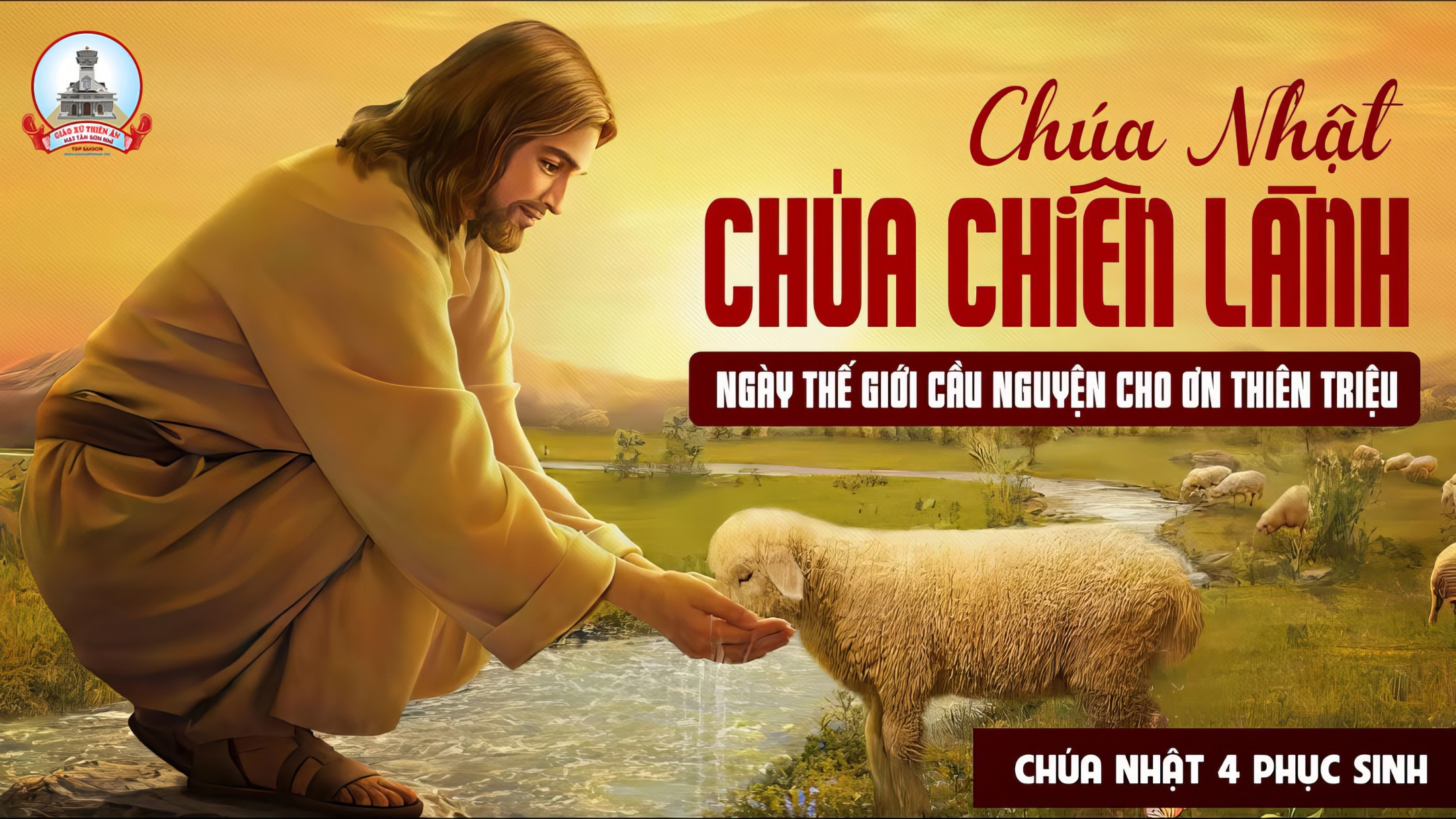